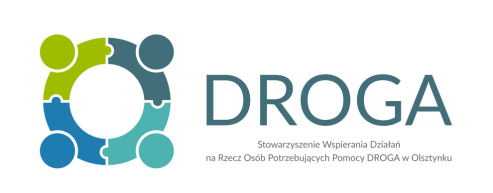 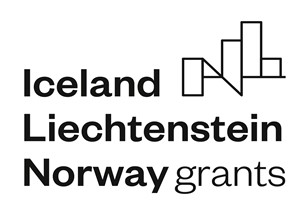 Seminarium kończące projekt

„Hybrydowy punkt interwencji kryzysowej dla ofiar przemocy domowej i seksualnej” dn. 24.03.2023 r.
Krzysztof Wilczek, koordynator projektu

Projekt jest realizowany we współpracy z Olsztyńskim Stowarzyszeniem Pomocy Telefonicznej.

Projekt jest finansowanego przez Islandię, Liechtenstein i Norwegię z Funduszy EOG w ramach Programu Aktywni Obywatele – Fundusz Regionalny.
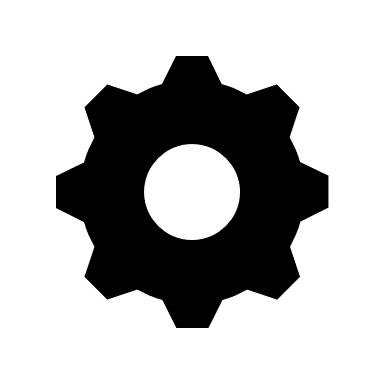 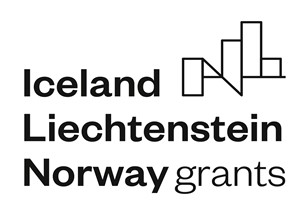 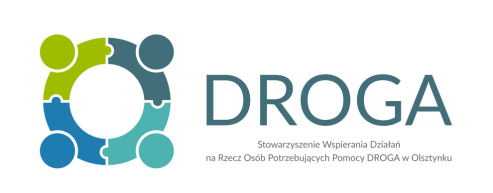 Udział w europejskiej kampanii #ResponsibleTogether22







Przygotowanie ponad 60 graficznych materiałów informacyjnych na temat wczesnych form przemocy wśród osób wchodzących w dorosłość.
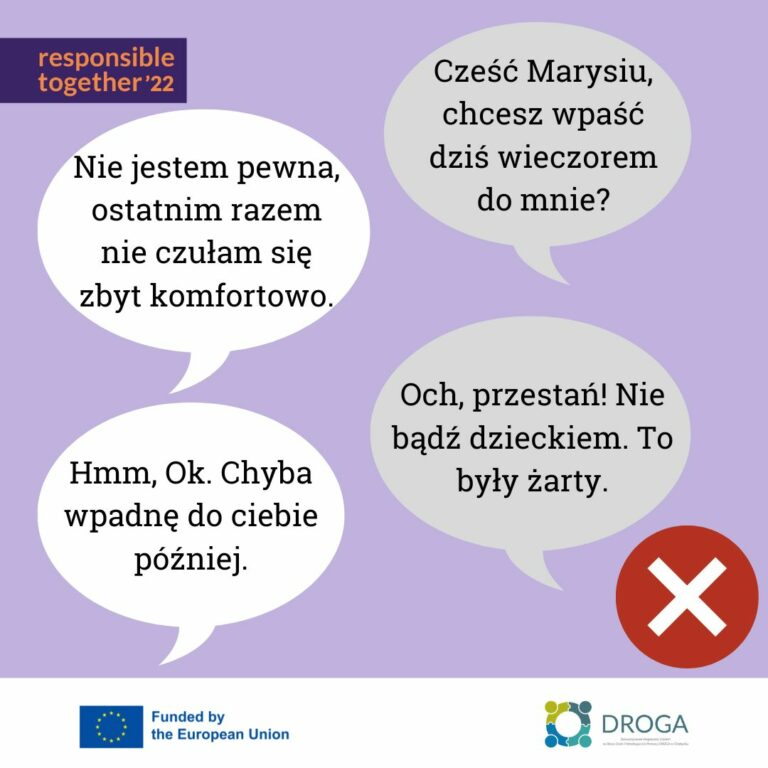 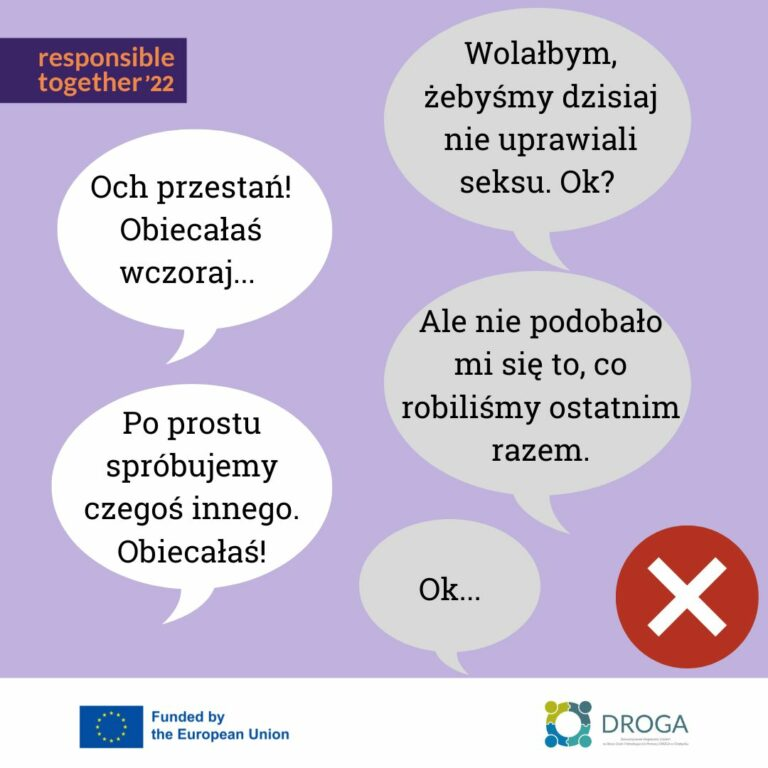 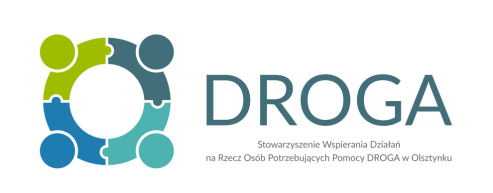 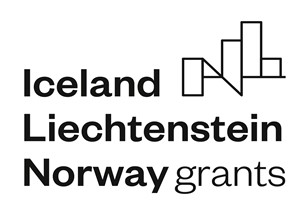 Udział w europejskiej kampanii #ResponsibleTogether22







Rozesłanie ich do 250 instytucji na terenie całej Polski, kampania w mediach społecznościowych oraz w Internecie.
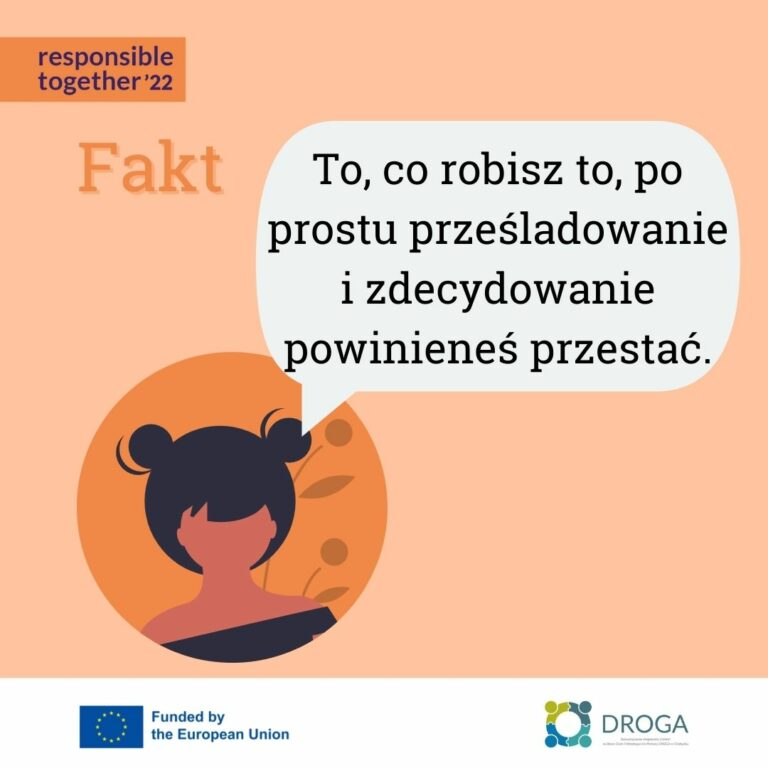 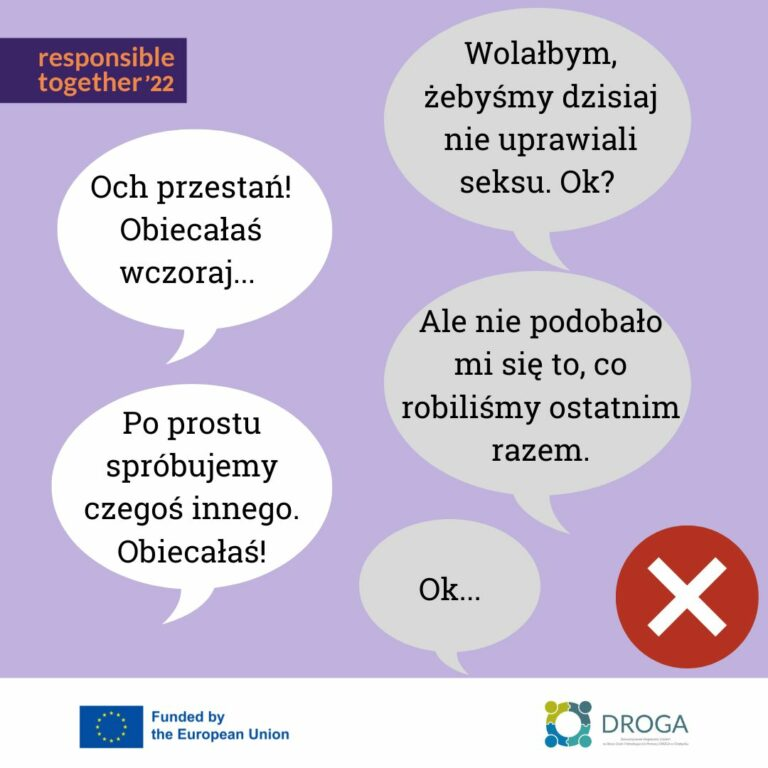 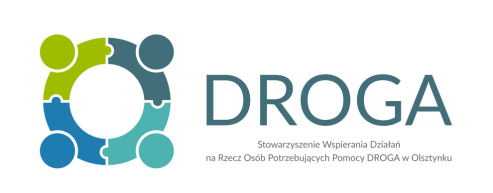 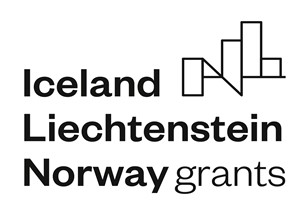 Udział w europejskiej kampanii #ResponsibleTogether22









Rozesłanie ich do 250 instytucji na terenie całej Polski, kampania w mediach społecznościowych oraz w Internecie.
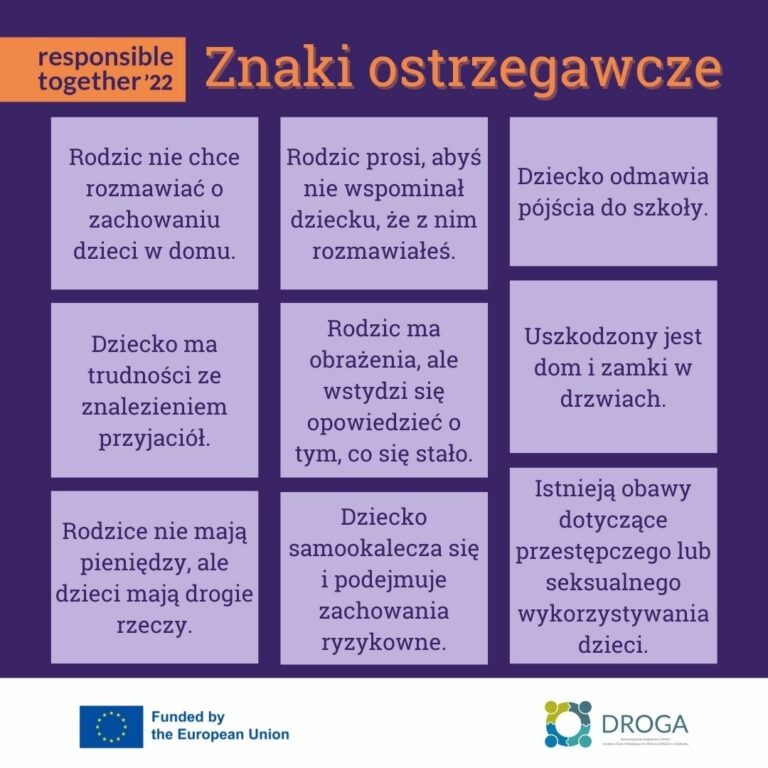 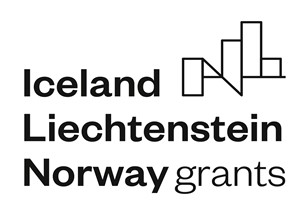 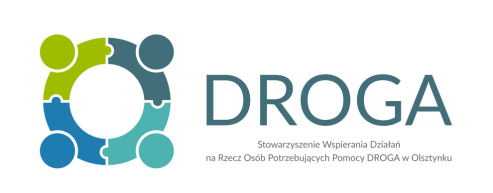 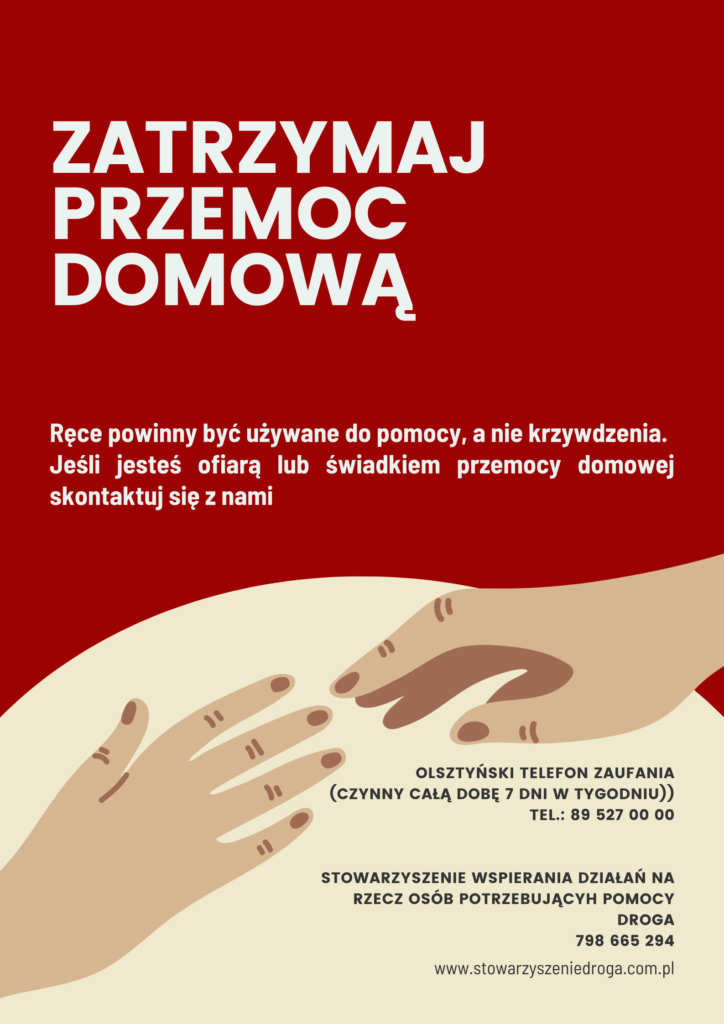 Wsparcie oferowane przez Olsztyński Telefon Zaufania

Pomoc telefoniczna 7/24 przez 540 dni.
Ponad 500 osób zgłosiło się do OTZ
Zrealizowano 230 godzin rozmów telefonicznych związanych z tematyką przemocy domowej
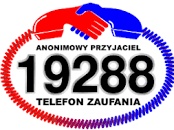 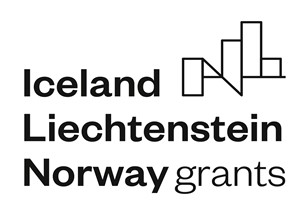 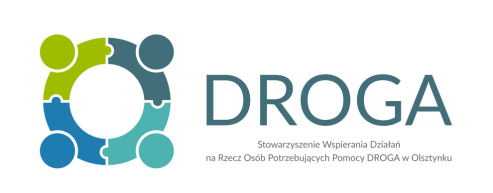 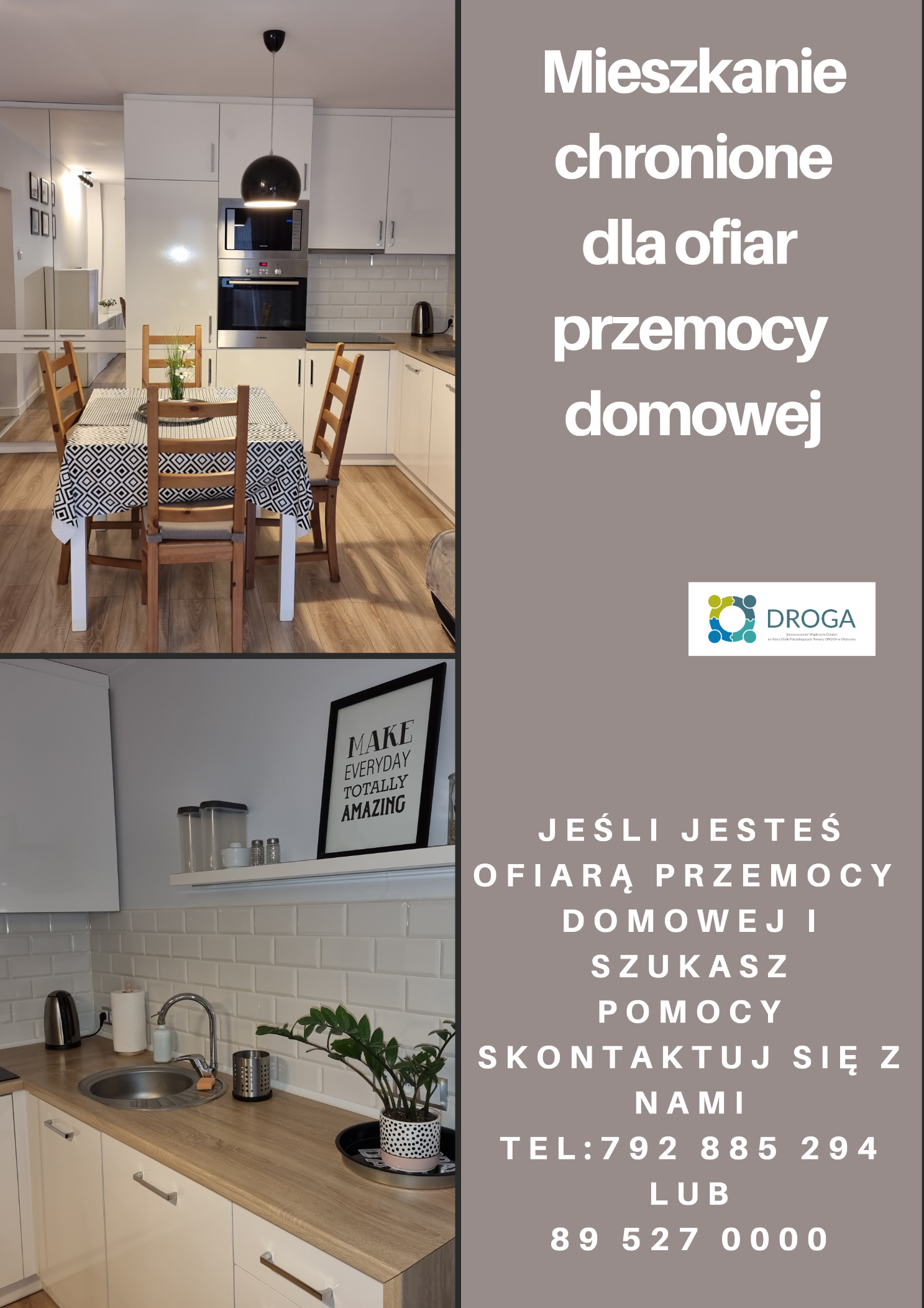 75 zgłaszających się osób zostało skierowanych do specjalistów ze Stowarzyszenia DROGA
Wsparcie oferowane przez Olsztyński Telefon Zaufania
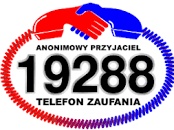 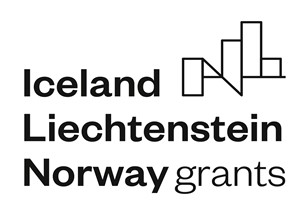 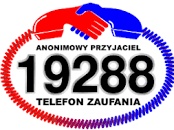 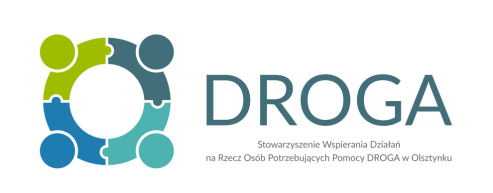 Wsparcie oferowane przez Olsztyński Telefon Zaufania150 osób zgłosiło przypadki przemocy ekonomicznej
220 przypadków przemocy emocjonalnej
67 przypadków przemocy fizycznej
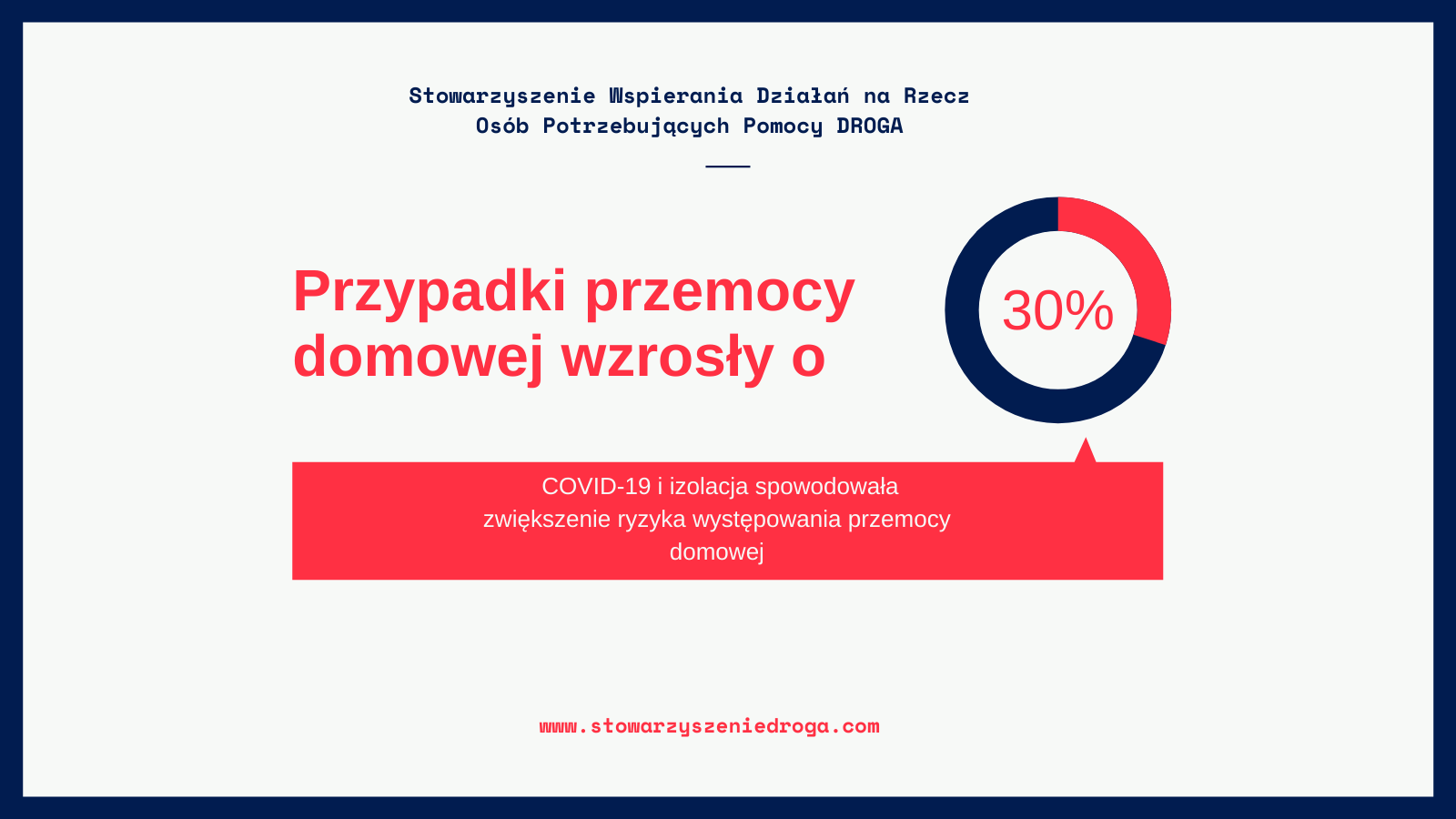 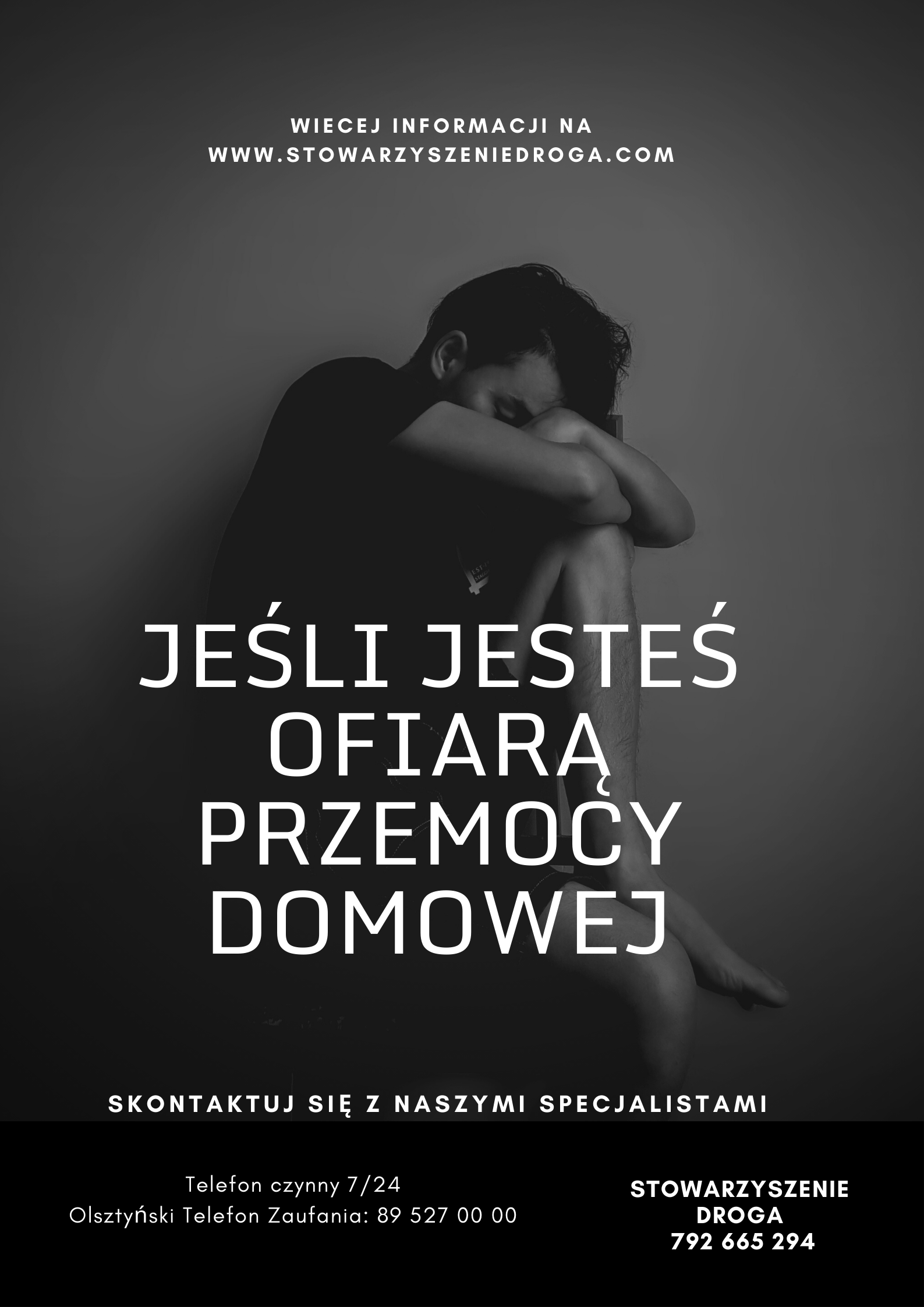 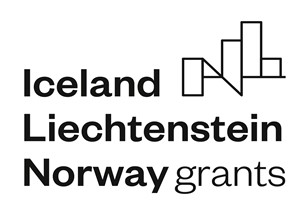 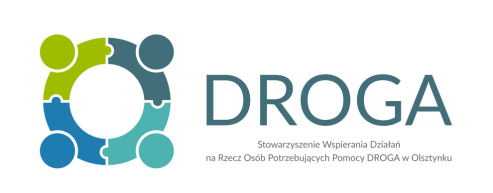 Wsparcie oferowane przez Stowarzyszenie DROGA

180 godzin wsparcia terapeutycznego, psychologicznego i prawnego dla ofiar przemocy

Funkcjonowanie hybrydowego punktu interwencji kryzysowej dla ofiar przemocy i pomoc ekspertów Stowarzyszenia DROGA pod numerem telefonu 
792 665 294
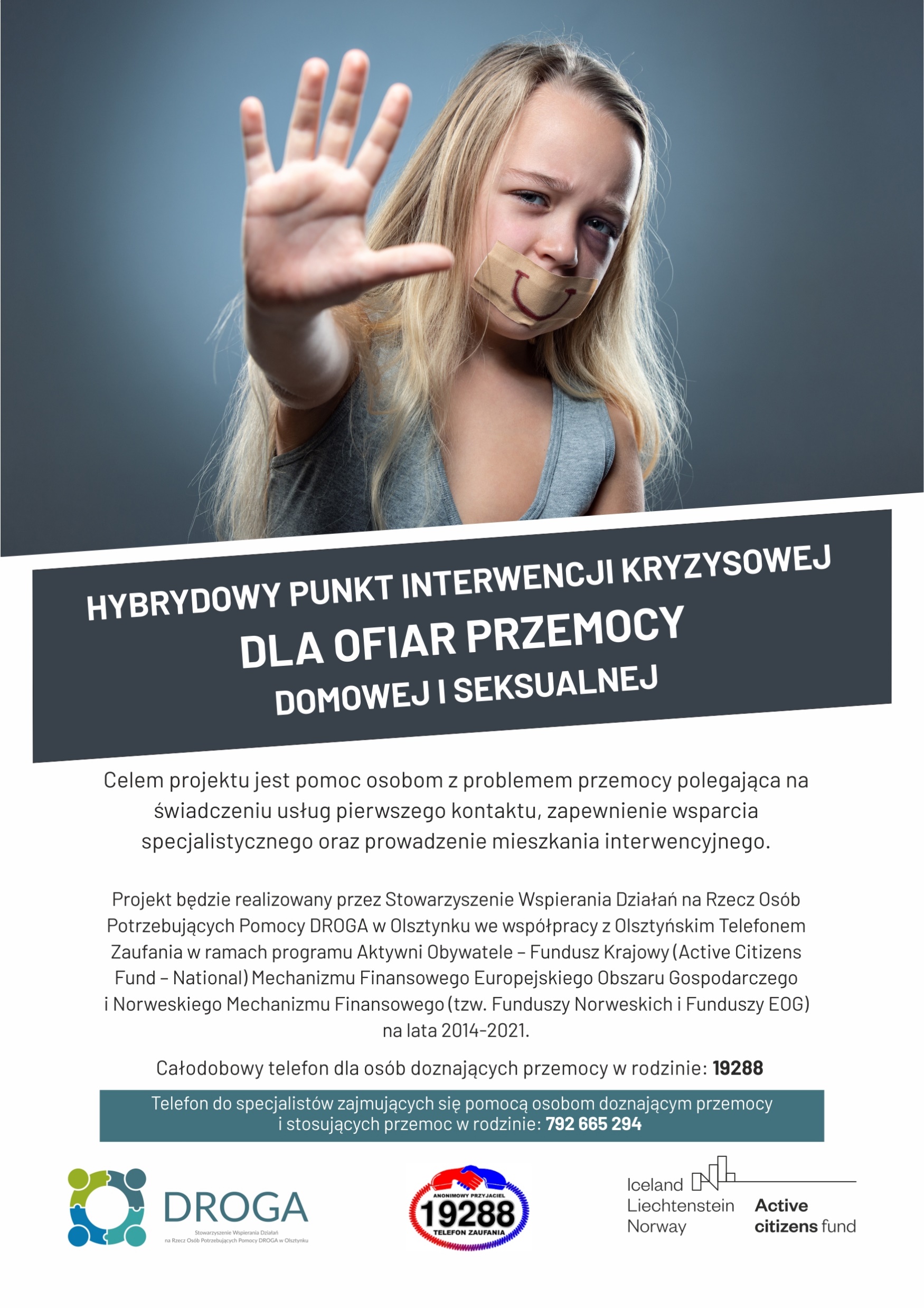 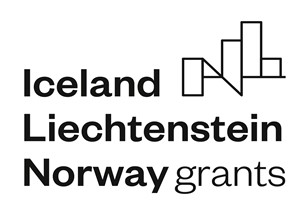 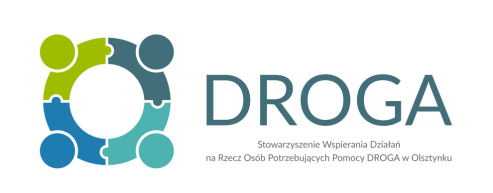 Wsparcie oferowane przez Stowarzyszenie DROGA
180 godzin wsparcia dla sprawców przemocy w formie terapii prowadzonej przez specjalistów
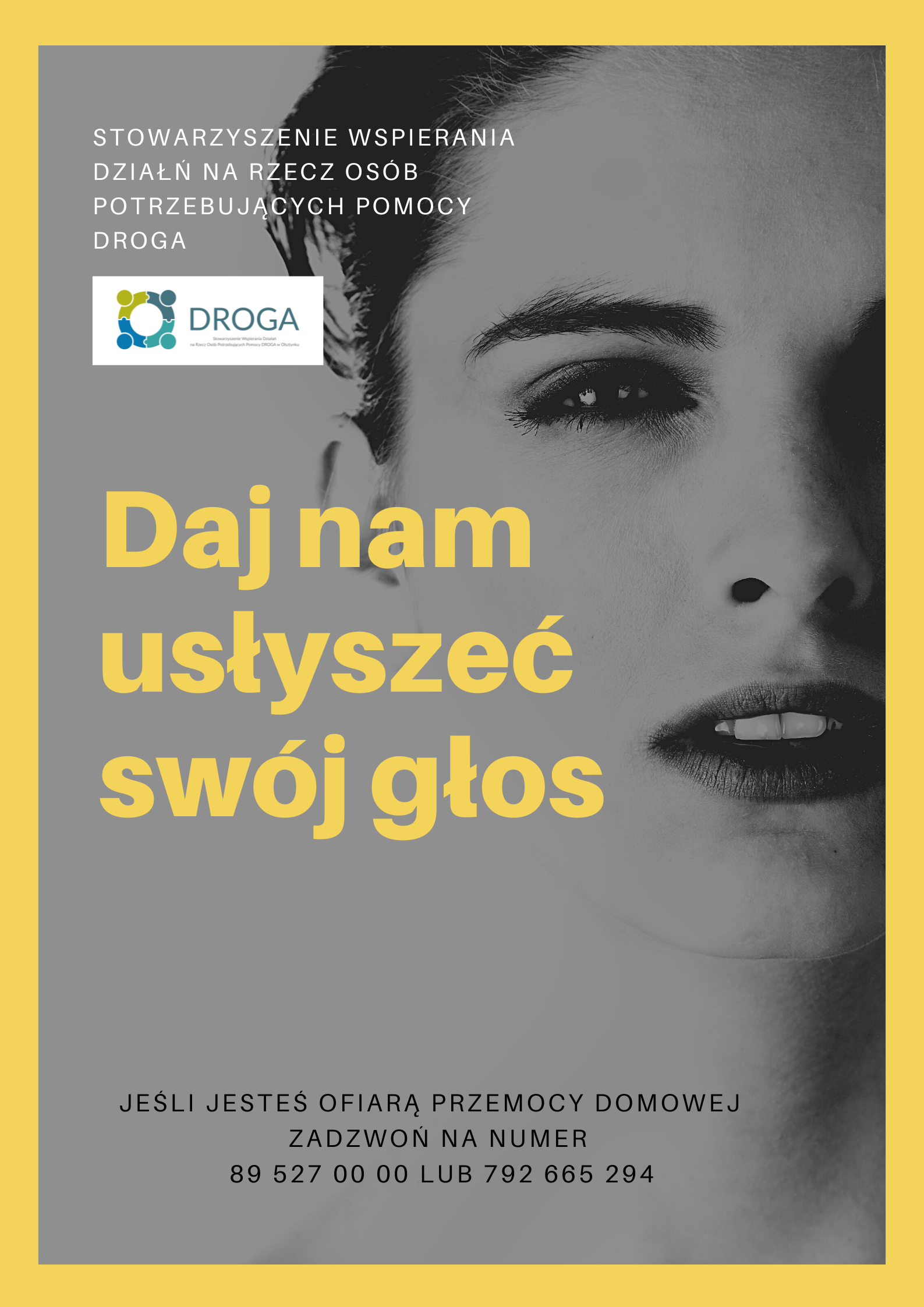 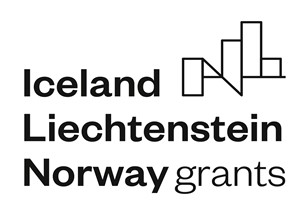 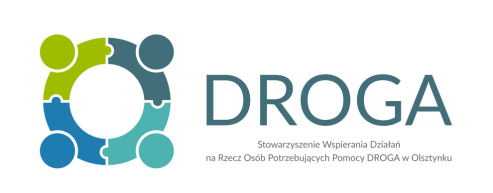 Wsparcie oferowane przez Stowarzyszenie DROGA


Bezpośrednią pomocą specjalistyczną zostało objętych łącznie 200 osób z całego kraju, którym udzielono 652 specjalistycznych konsultacji
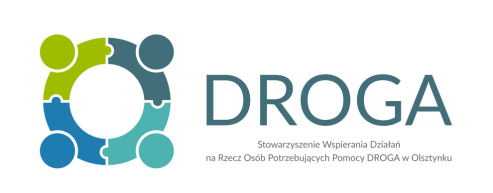 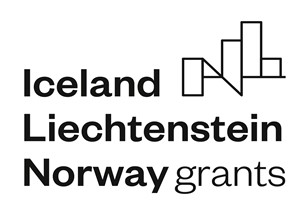 DZIĘKUJĘ ZA UWAGĘ